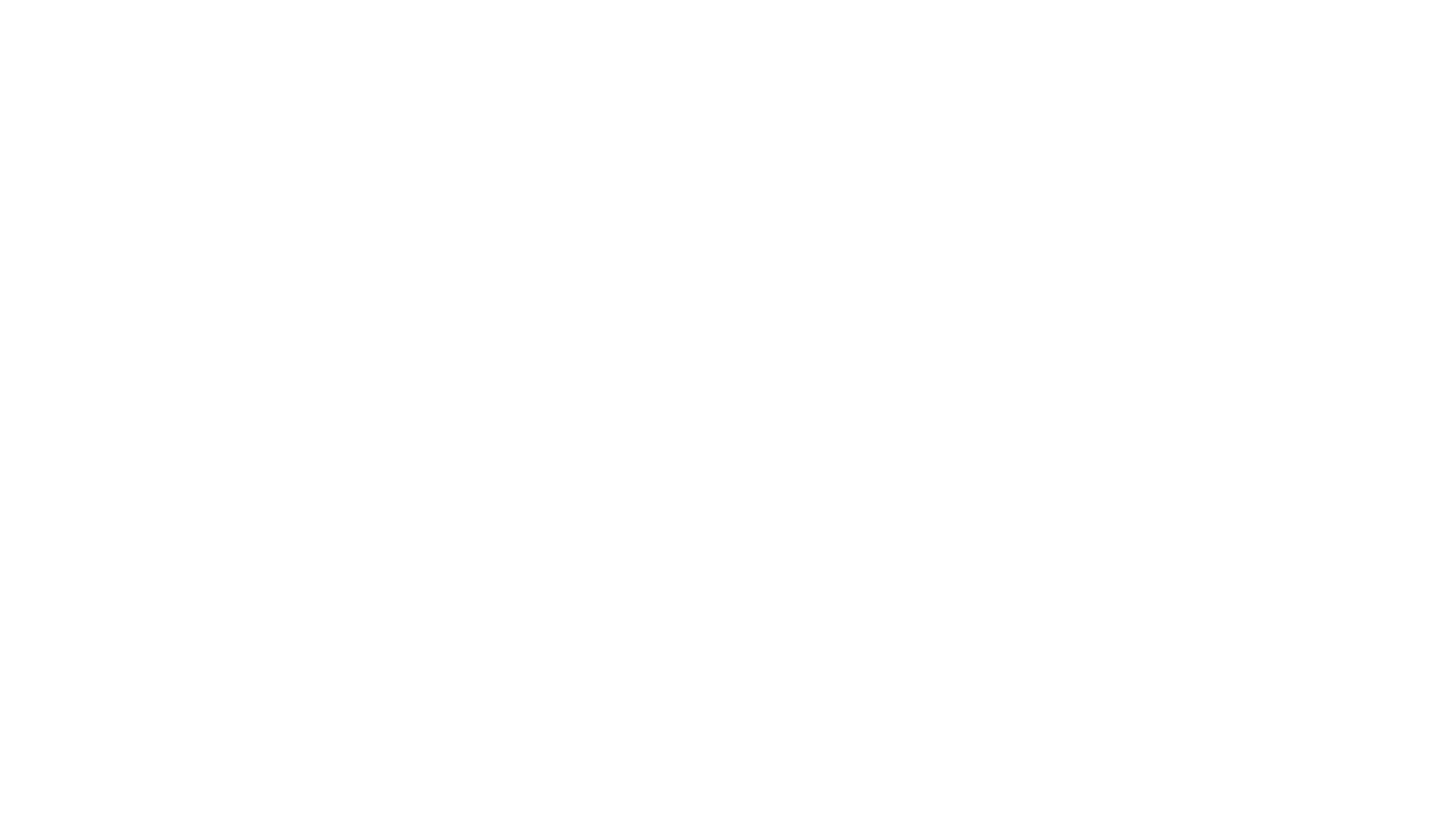 Set 2 Sounds
air
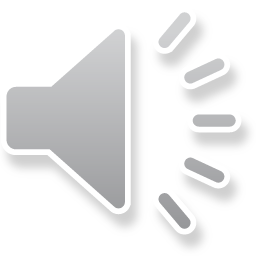 [Speaker Notes: Lets practise our set 2 sounds, today;’s sound is air]
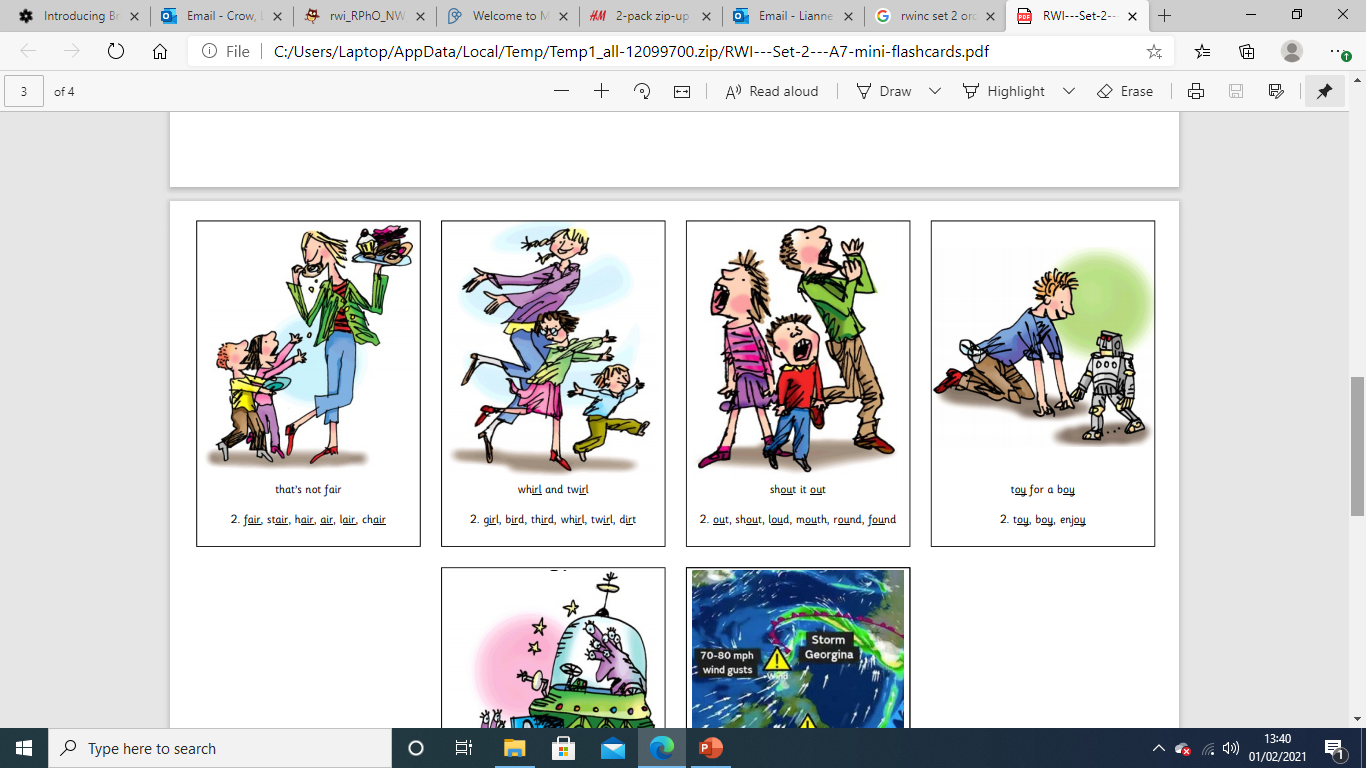 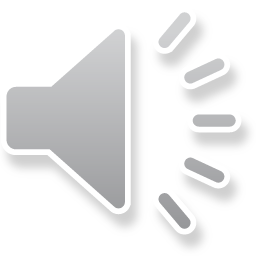 [Speaker Notes: What do you think the children are saying to the adult eating all the cake? Yep, they’re saying that’s not fair!]
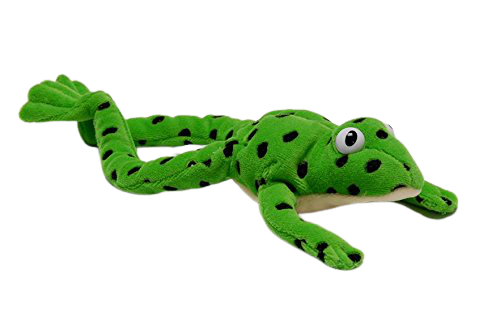 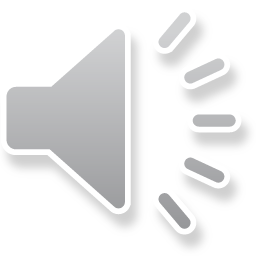 [Speaker Notes: Lets fred talk! F-air, fair, ch-air, chair, s-t-air, stair]
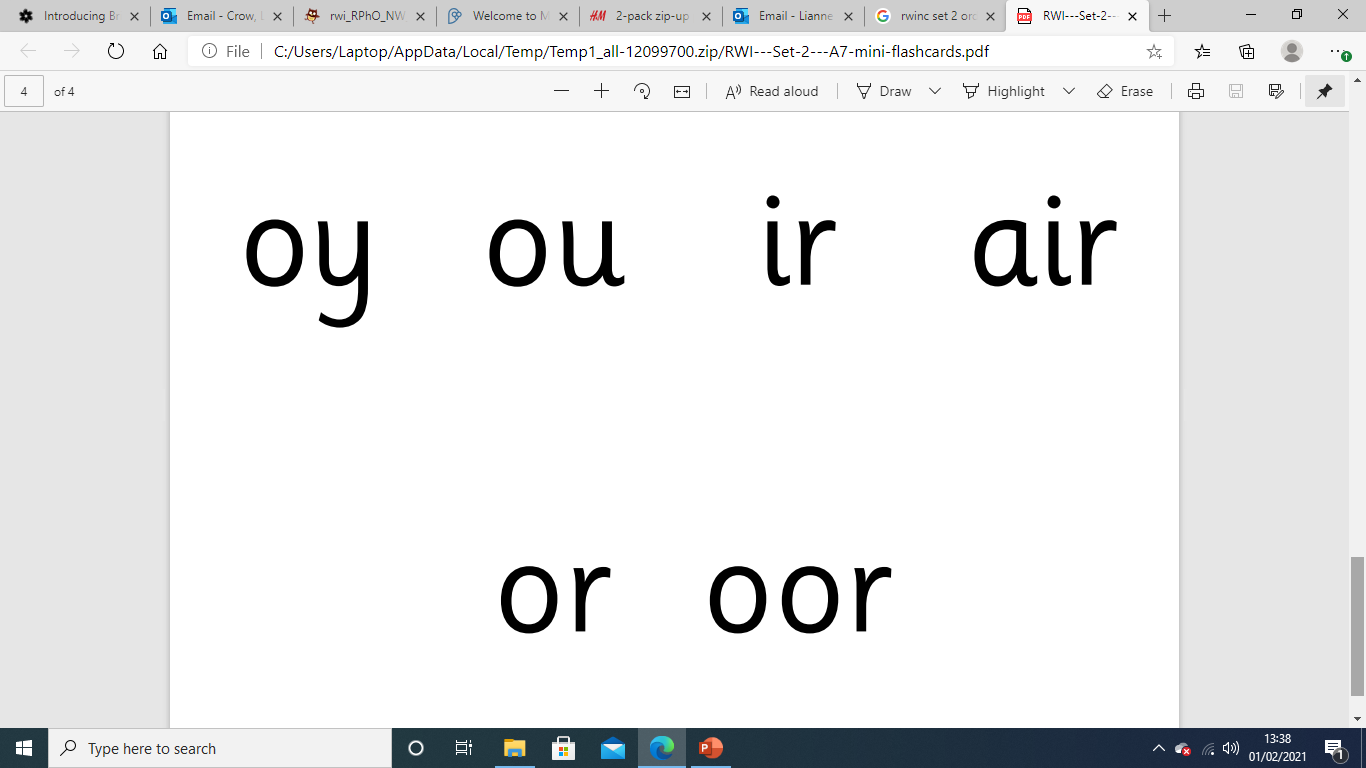 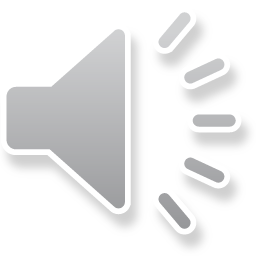 [Speaker Notes: This is our new sound air. It has 3 letters but 1 sound, it’s a special friend]
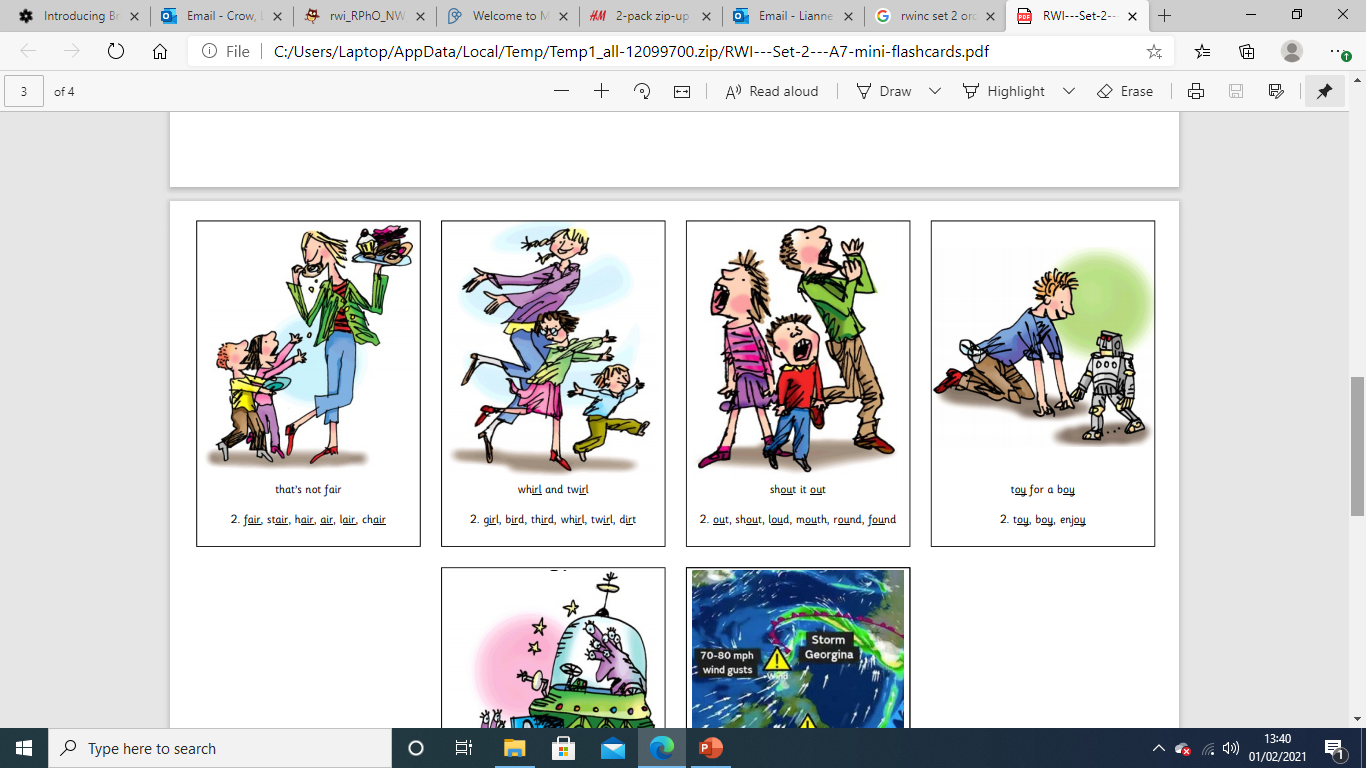 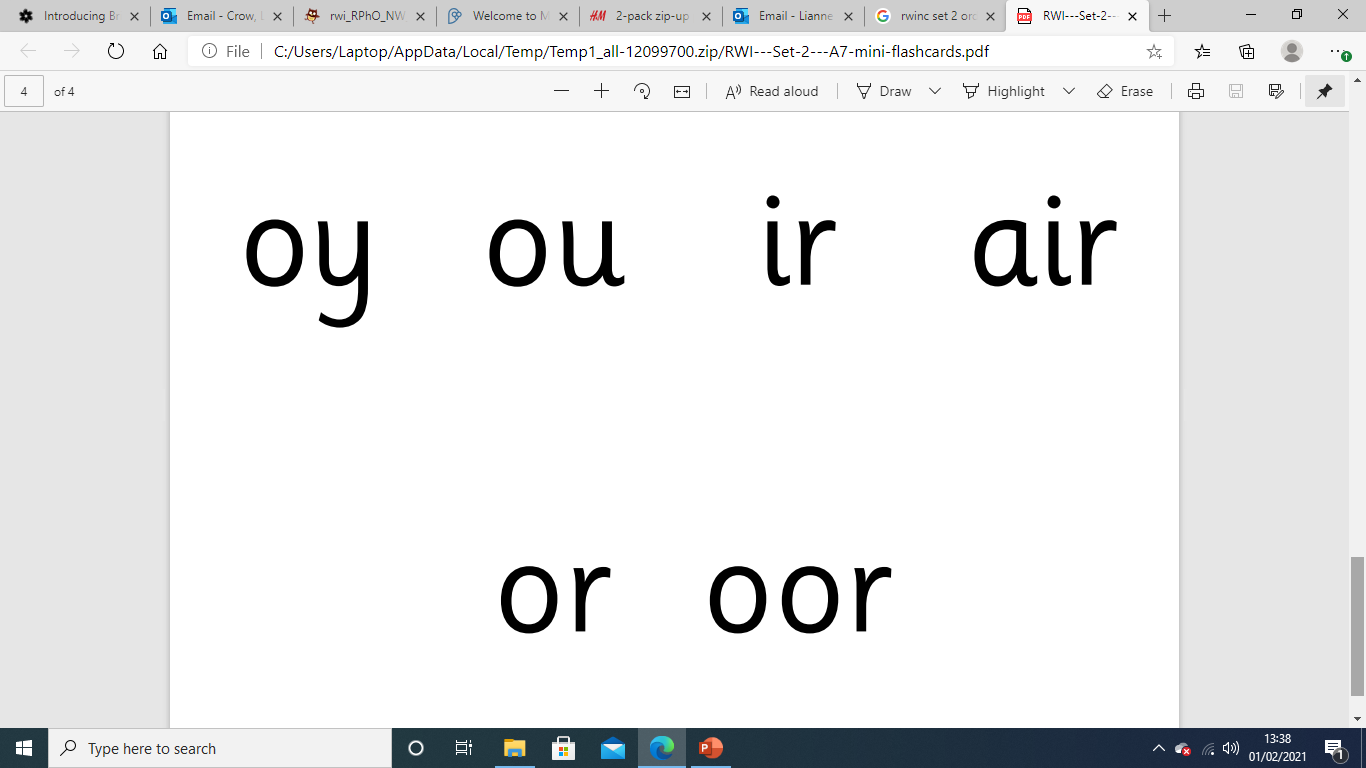 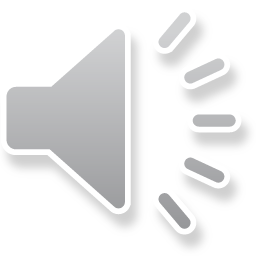 [Speaker Notes: Lets practice air. My turn first…..]
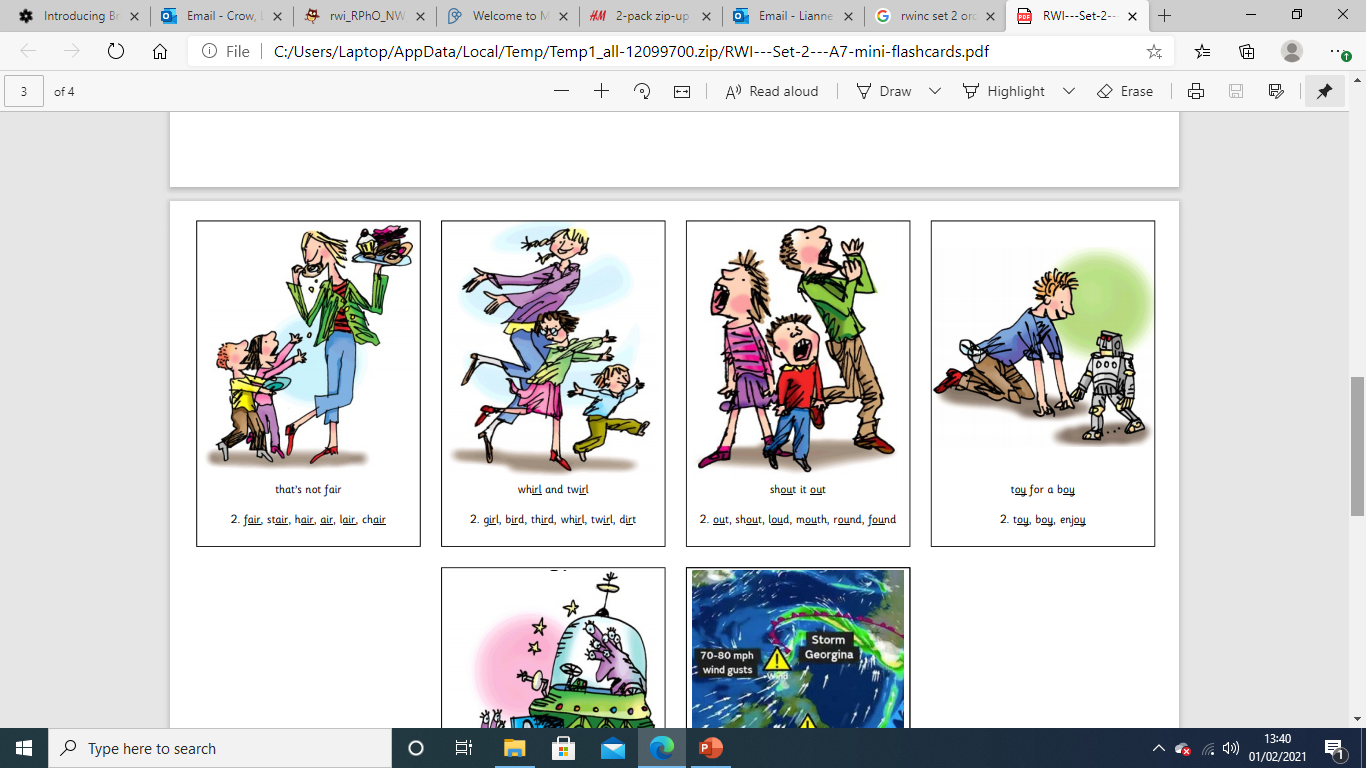 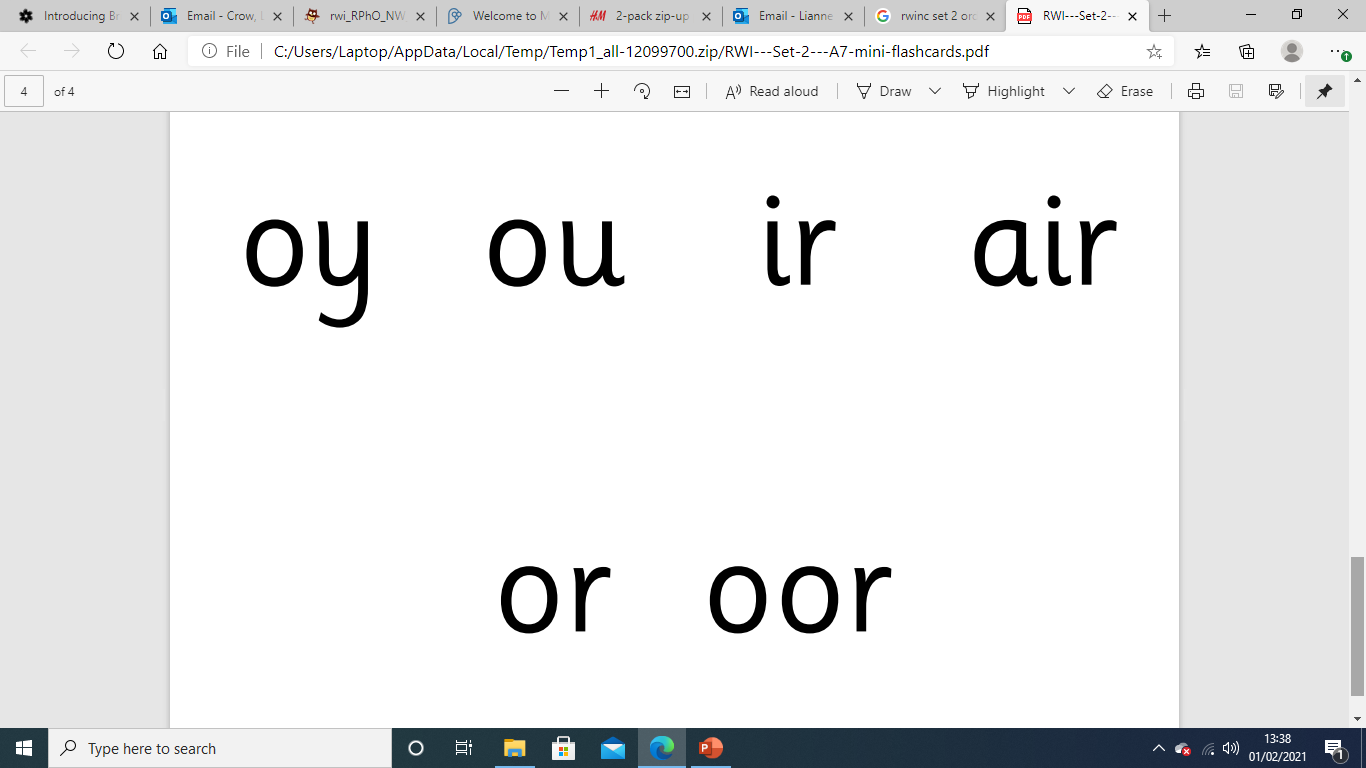 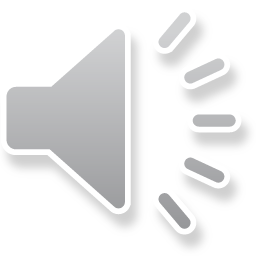 [Speaker Notes: Now it’s your turn, can you practice the sound when it moves on the screen?]
fair
__
.
chair
_
__
stair
__
.
.
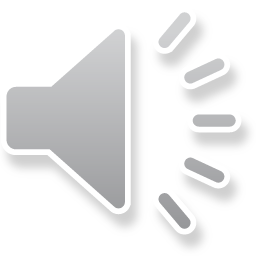 [Speaker Notes: Lets read some green words! First lets use fred talk then read the word]
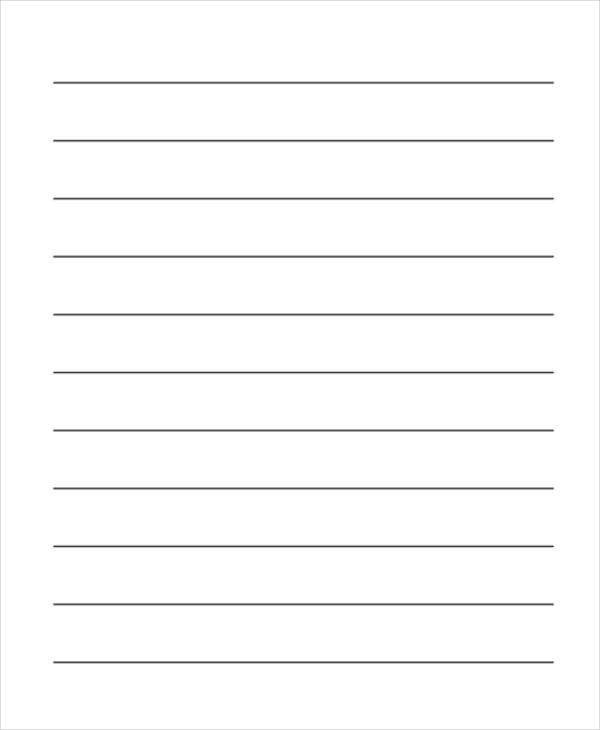 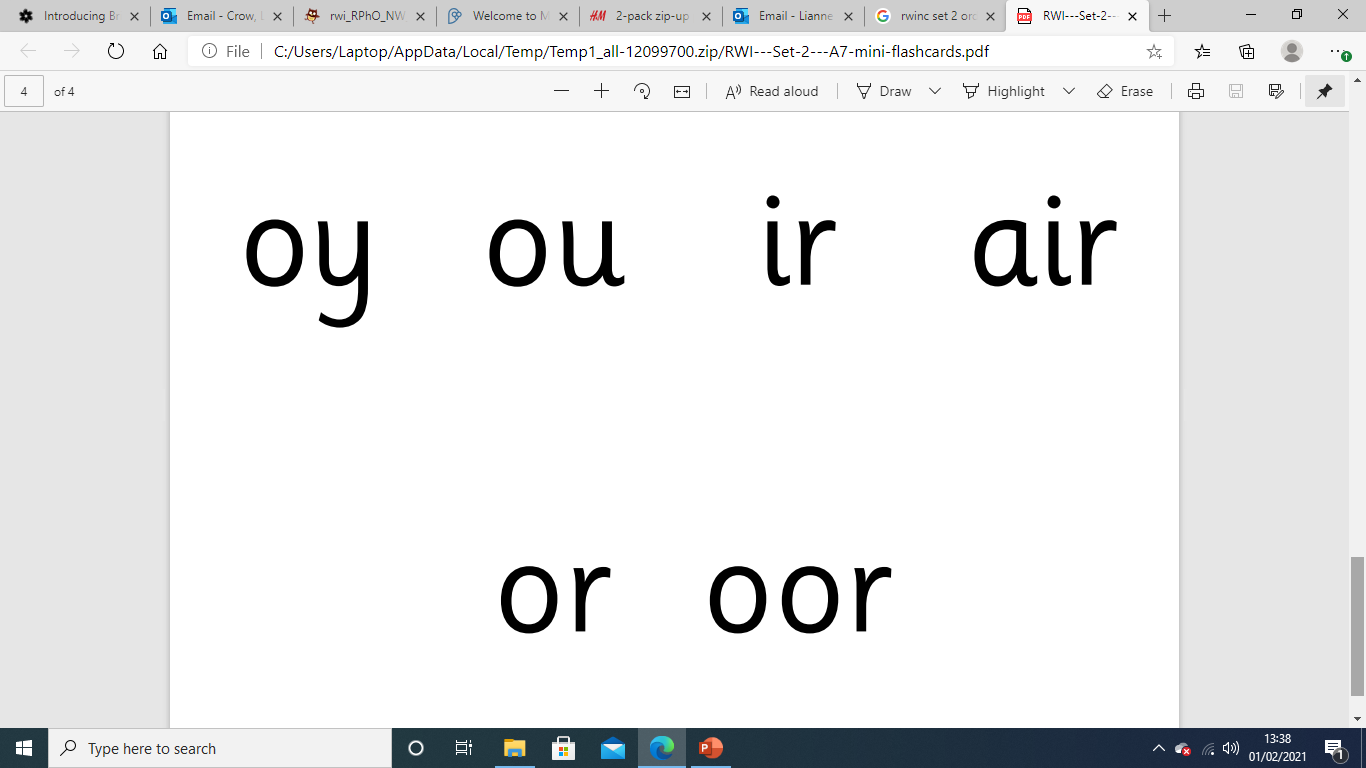 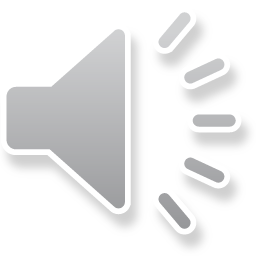 [Speaker Notes: Let’s practice writing our sound air]
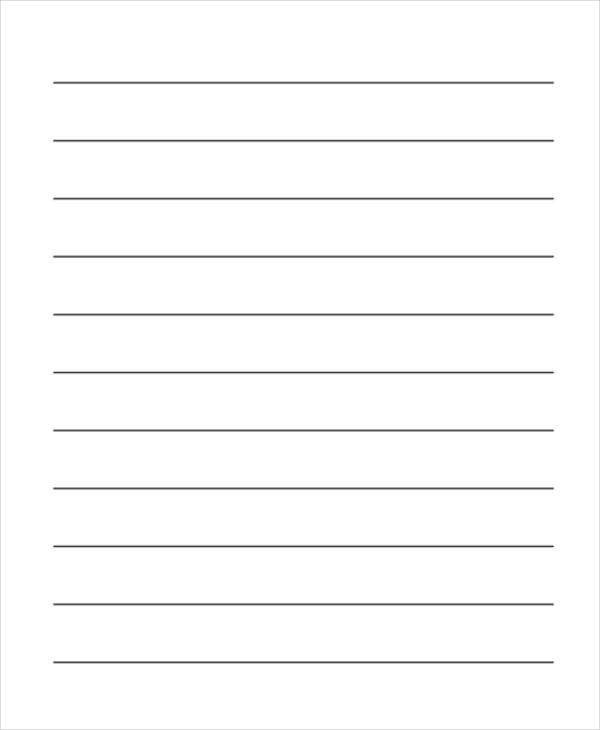 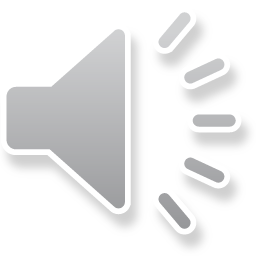 [Speaker Notes: Let’s practice writing words with the air sound in them hair lair chair]